Юрий Визбор
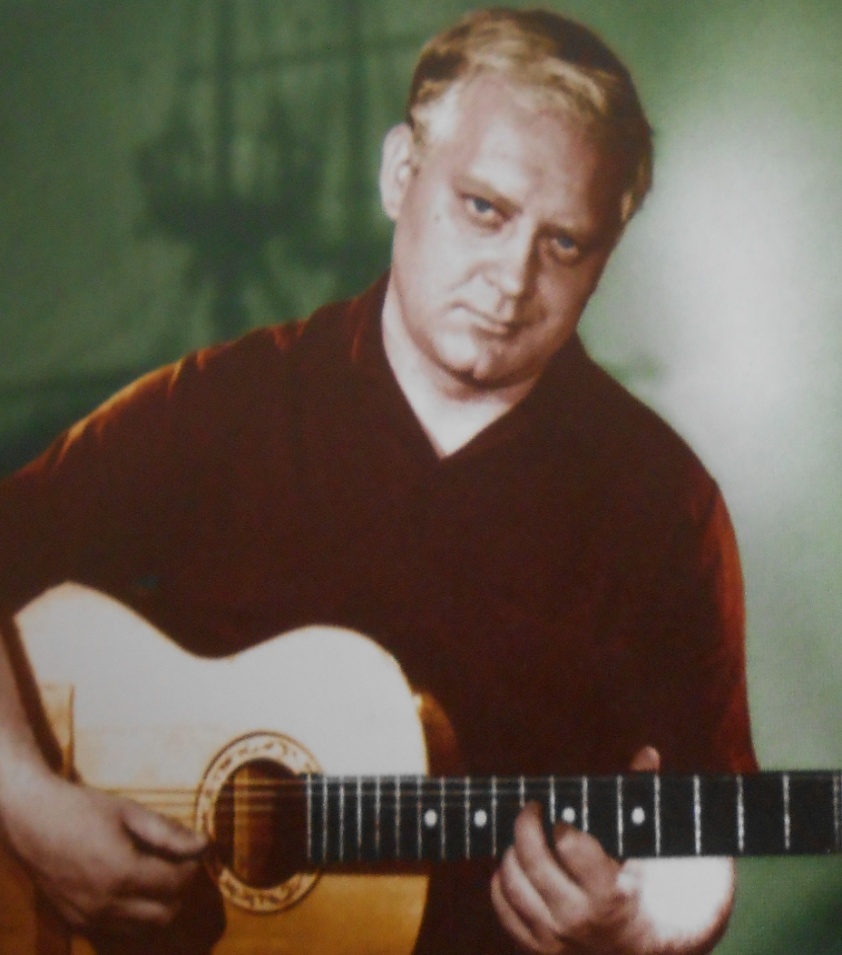 ►Юрий Иосифович Визбор родился в 1934 году в Москве. 
     ►После школы пошел в Московский пединститут на факультет  русского языка и литературы. И там  В 1951 году  написал свою первую песню –  «Мадагаскар»:
              
     «Чутко горы спят , 
       Южный Крест залез на небо,
     Спустился вниз, в долину облака.
             Осторожней, друг, -    
      Ведь никто из нас здесь не был,
   В  таинственной стране Мадагаскар».
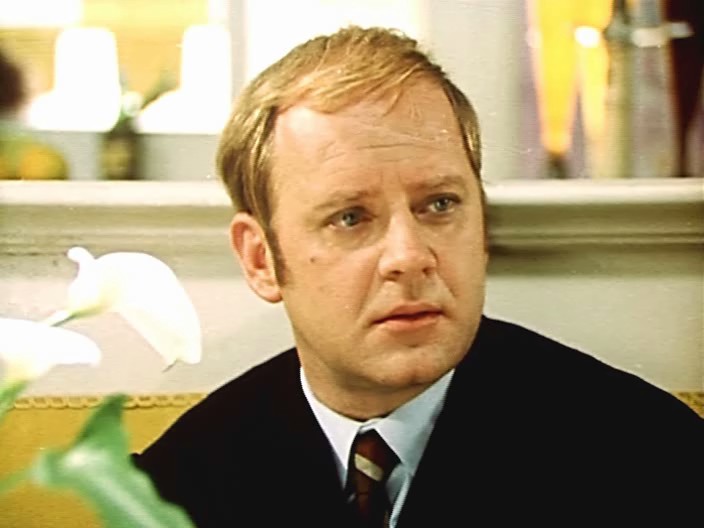 ► Он попал на работу в школу в Архангельской области, но всего на полгода, а потом, как у всех, армия.
      Вернувшись уже  не учительствовал, работал на Гостелерадио, страшно престижное было место  в СССР.  Радио! Миллионы  слушателей и зрителей. Может быть, именно поэтому не стихи, а песни, новый жанр, который потом назовут бардровский, захлестнул его.
     ► За 10 лет Юрий написал 50 песен, ставших популярными в студенческой среде. 16 из них написаны в соавторстве со Светланой  Богдасарвой, Однокурсницей Юрия.
      В  1961 году  Москвиной была сделана первая профессиональная запись в студии ГДРЗ. Только один час Визбор пел свои песни, еще один час  записи – песни  Булата Окуджавы, Ады Якушевой неизвестных авторов. В конце этого « радиоконцерта» Юрий спел под гитару известный  советский  шлягер « Я люблю тебя , жизнь».
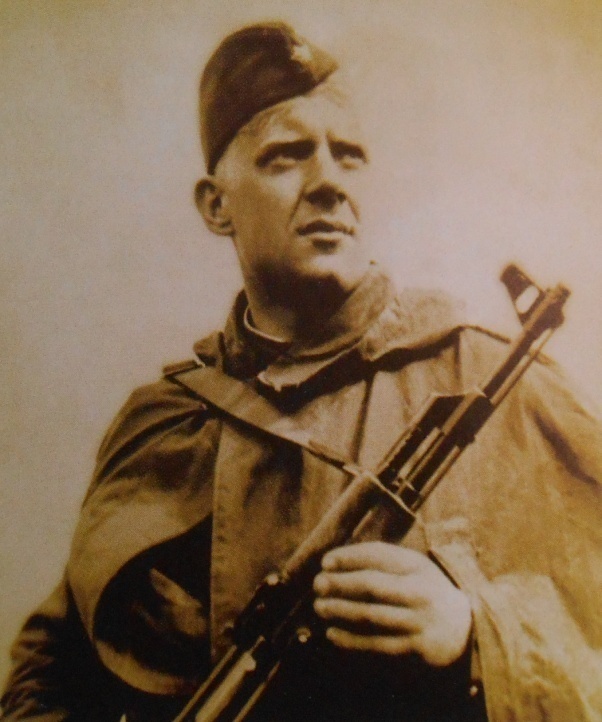 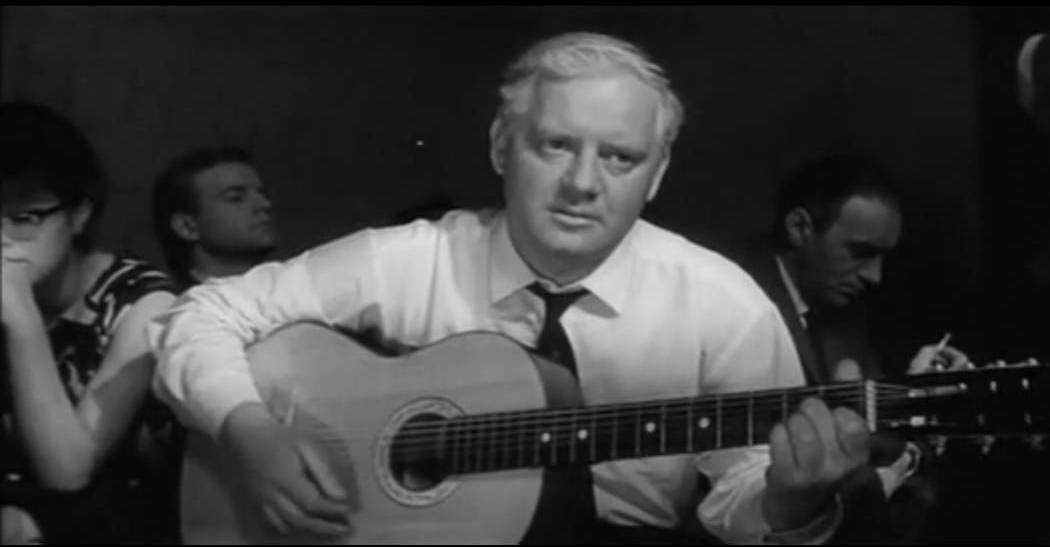 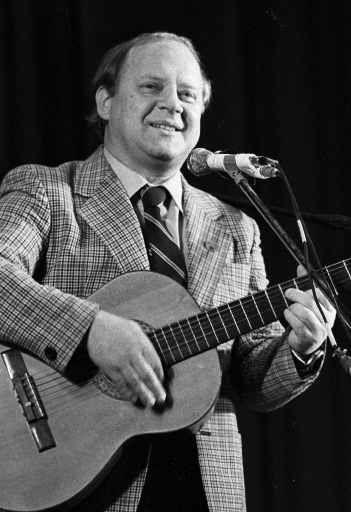 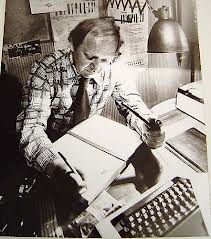 ► В 1970 году Визбор  переходит на работу  редактором сценарного отдела  творческого объединения «Экран». Снимается в фильмах и пашет сценарий.
 ►  17 сентября 1984 года Юрия Визбора не стало. За всю жизнь он написал около 320 песен.


 ►   И главное- осталось великое движение романтиков с гитарой …
      
         Спасибо, Визбор!
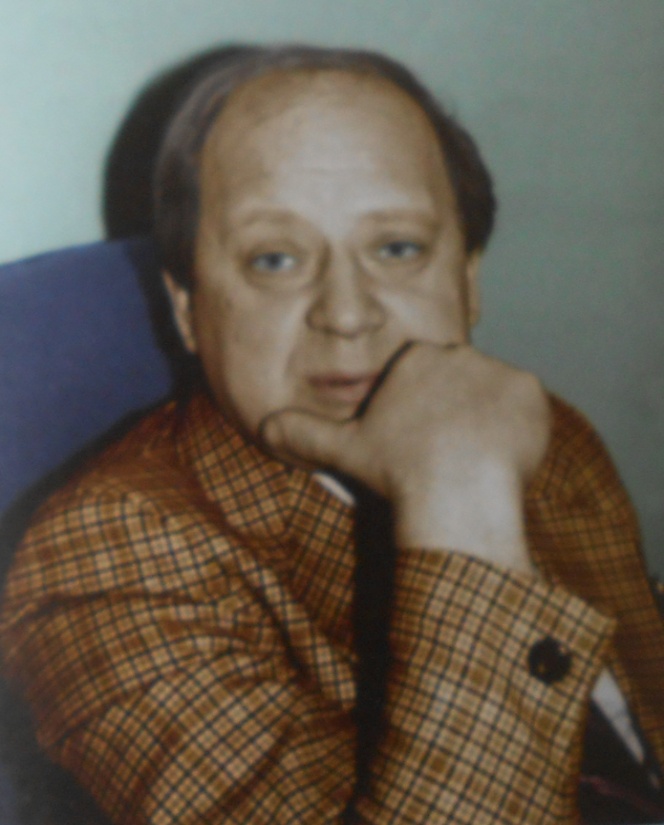 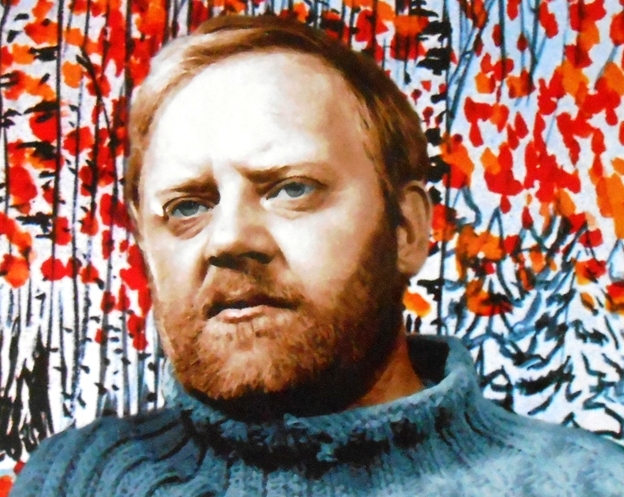 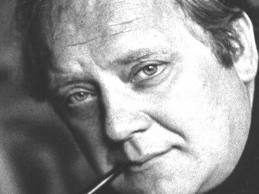 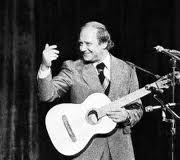